7.1 The vector representation of a line
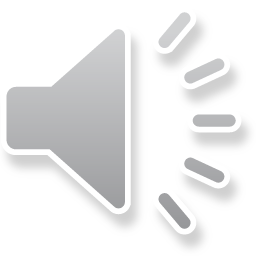 The vector representation of a line
Introduction
In this topic, we will
Describe the vector representation of a line
Derive an ideal representation
Determine the point on the line closest to a given point w using this ideal representation
Find a formula for the minimum distance from w to that line
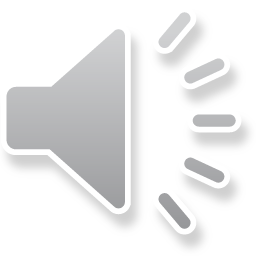 2
The vector representation of a line
Vector representation of a line
In R3, a vector representation of a line is u + a v where
u is a point on the line
v is a non-zero vector parallel to the line
a takes on any real number
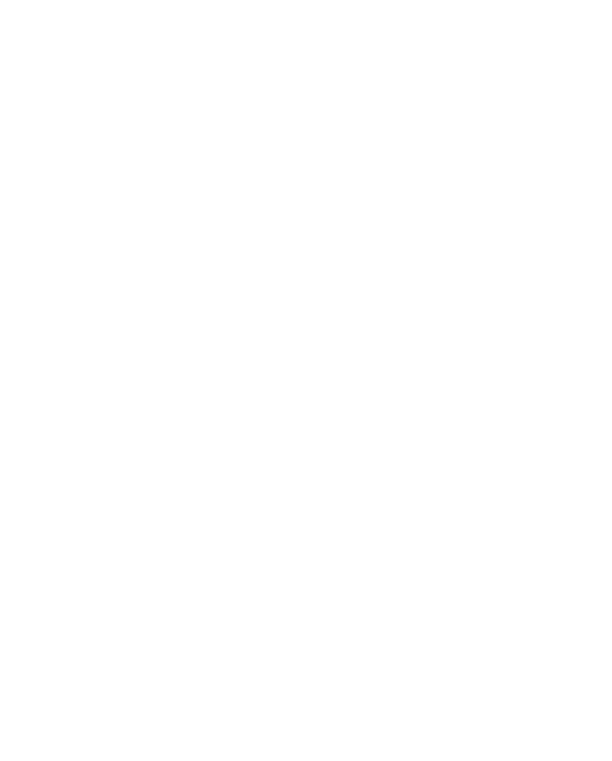 u
v
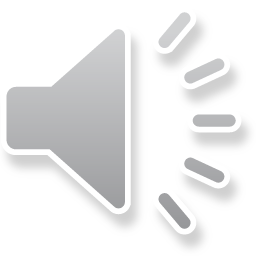 3
The vector representation of a line
Vector representation of a line
Any line has infinitely many representations
For example, both of these describe the same line:




Question: is any one representation better than others?
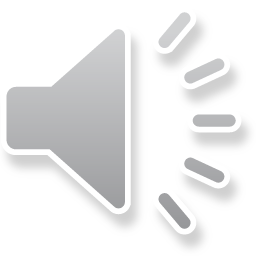 4
The vector representation of a line
Ideal vector representation
First, recall that any point in 3-space will be associatedwith some form of units
Thus, if our measure is meters, then if ||v||2 = 1,		it follows that u + a v is |a| m from u
 Also, the point u may be chosen to be any point on the line
Given any line, there is exactly one point that:
Has the smallest norm
That is, is closest to the origin
Is perpendicular to v
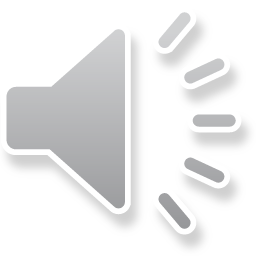 5
The vector representation of a line
Ideal vector representation
Thus, we would prefer to represent a line with
The vector v being normalized
The vector u is perpendicular to the line
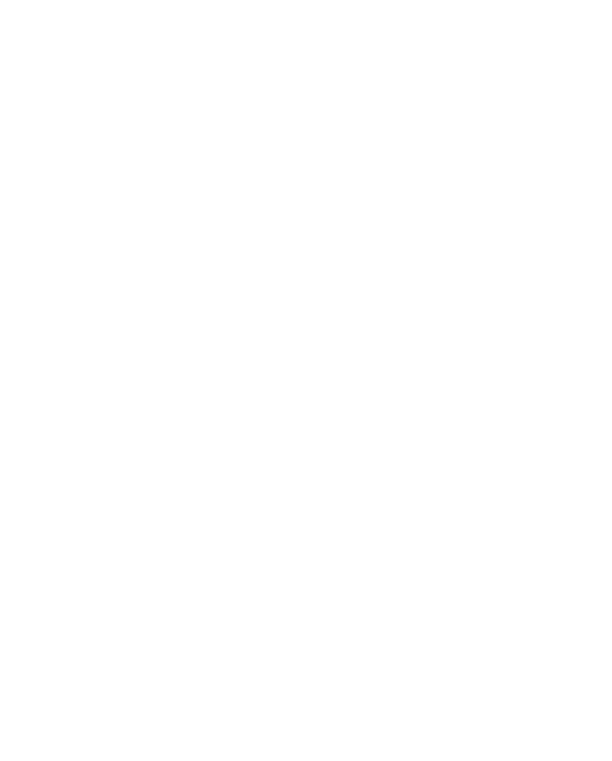 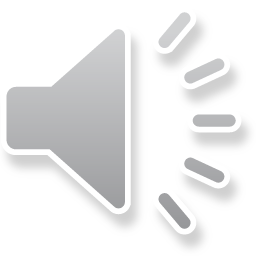 6
The vector representation of a line
Ideal vector representation
Thus, given u + a v, we can
First normalize v, so the expression of our line is now


Second, find the component of u perpendicular to
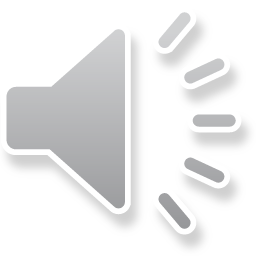 7
The vector representation of a line
Example
For example, consider the line described by:



First, normalize the vector v:



Next, find the component of u perpendicular to
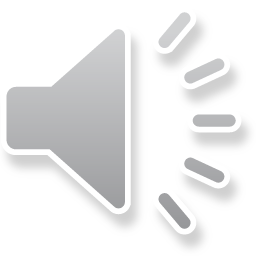 8
The vector representation of a line
Point on the line closest to a given point
Now, given we have                  ,	what is the point on this line closest to a vector w?
Because         is already perpendicular to     ,	all we need to is project w onto     :


This is a more difficult problem for an arbitrary vector representation u + av
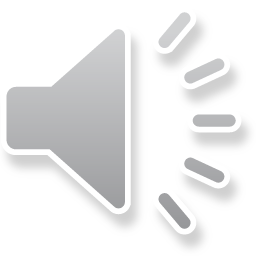 9
The vector representation of a line
Point on the line closest to a given point
For example, what is the point on the line



      that is closest to this point? 



Because        is orthogonal to    , we need only project w onto    :
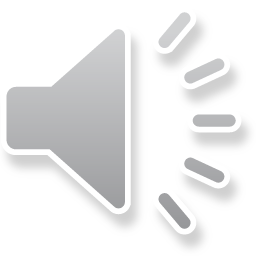 10
The vector representation of a line
Point on the line closest to a given point
Given this closest point



      we also have that the coefficient of      is  


Thus, if we are using meters,	     this closest point is 0.52 m from the point
You can verify yourself that this is indeed the closest point to w
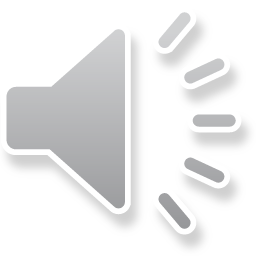 11
The vector representation of a line
Minimum distance to a line from a given point
You can also calculate the distance to the line as follows:


You can derive this yourself by calculating


In this example, the distance was approximately 21.166 m
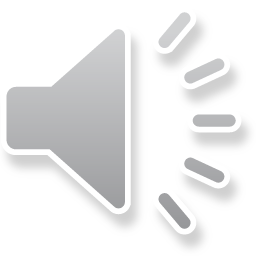 12
The vector representation of a line
Rn
Note that there is nothing in this topic specific to R3
Consequently, all these techniques can be used in Rn
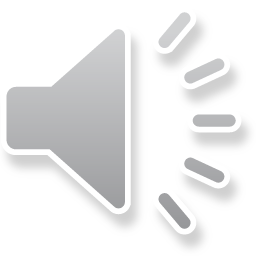 13
The vector representation of a line
Summary
Following this topic, you now
Understand the vector representation of a line
Know how to find the ideal representation
Can use this representation to find the point on the lineclosest to a given point w
Are aware of a formula to calculate the minimum distancefrom w to that line
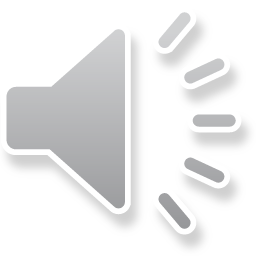 14
The vector representation of a line
References
[1]	https://en.wikipedia.org/wiki/Line_(geometry)
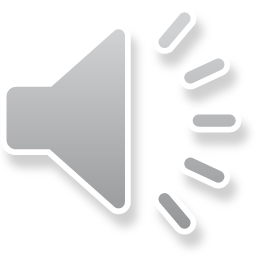 15
The vector representation of a line
Acknowledgments
None so far.
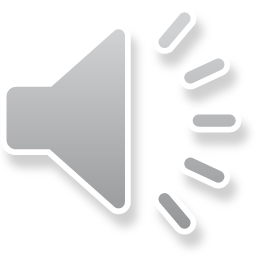 16
The vector representation of a line
Colophon
These slides were prepared using the Cambria typeface. Mathematical equations use Times New Roman, and source code is presented using Consolas.  Mathematical equations are prepared in MathType by Design Science, Inc.
Examples may be formulated and checked using Maple by Maplesoft, Inc.

The photographs of flowers and a monarch butter appearing on the title slide and accenting the top of each other slide were taken at the Royal Botanical Gardens in October of 2017 by Douglas Wilhelm Harder. Please see
https://www.rbg.ca/
for more information.
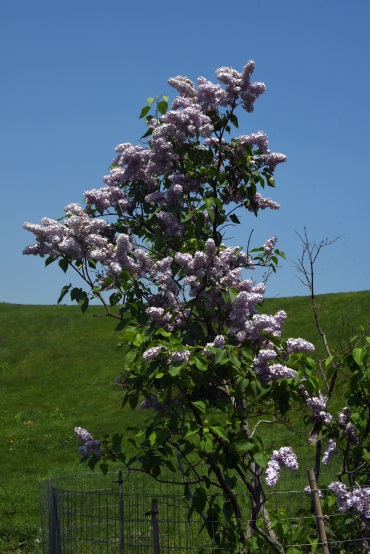 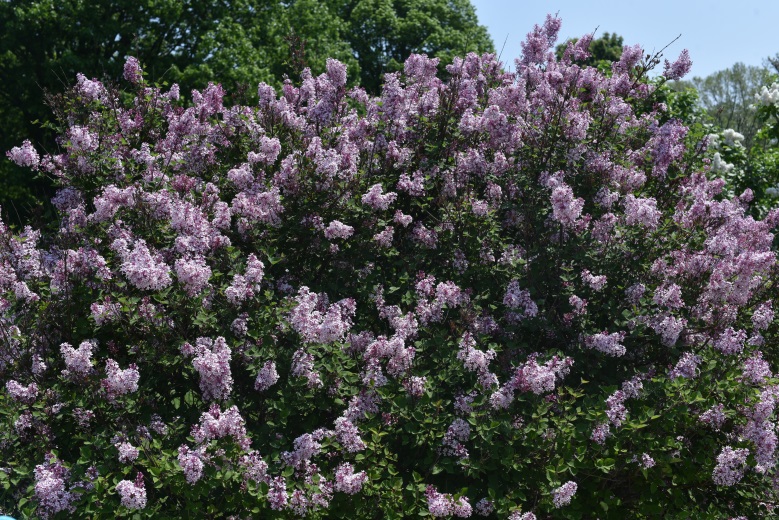 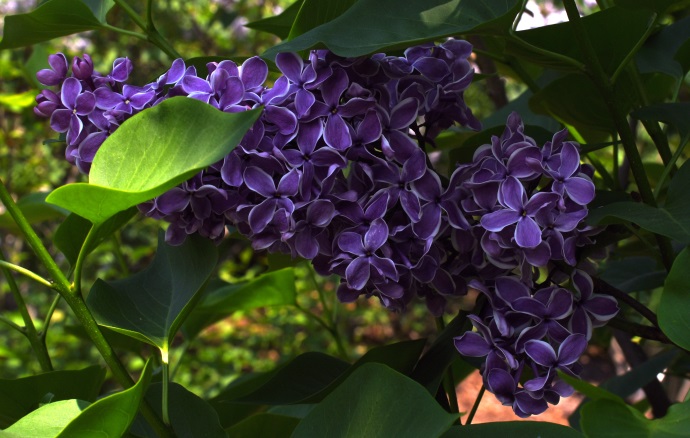 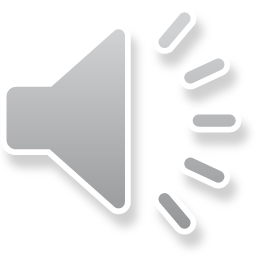 17
The vector representation of a line
Disclaimer
These slides are provided for the ne 112 Linear algebra for nanotechnology engineering course taught at the University of Waterloo. The material in it reflects the authors’ best judgment in light of the information available to them at the time of preparation. Any reliance on these course slides by any party for any other purpose are the responsibility of such parties. The authors accept no responsibility for damages, if any, suffered by any party as a result of decisions made or actions based on these course slides for any other purpose than that for which it was intended.
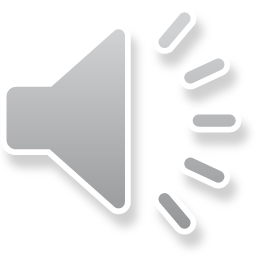 18